Chapter  7
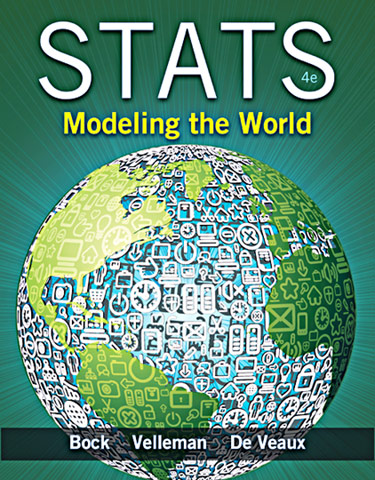 Linear Regression
Fat Versus Protein: An Example
The following is a scatterplot of total fat versus protein for 30 items on the Burger King menu:
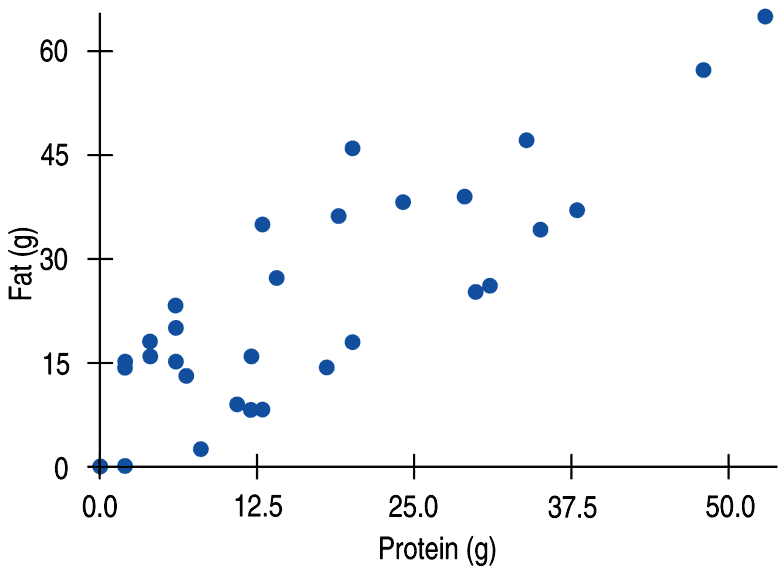 The Linear Model
The correlation in this example is 0.83.  Using that value and the graph, last chapter we said “There is a fairly strong, linear, positive association between protein and fat.” 

In this chapter we will say more about the linear relationship between two quantitative variables with a linear model.
The Linear Model (cont.)
The linear model is just an equation of a straight line through the data. 
The points in the scatterplot don’t all line up, but a straight line can summarize the general pattern with only a couple of parameters.
The linear model can help us understand how the values are associated.
Residuals
The model won’t be perfect, regardless of the line we draw.
As George Box said “All models are wrong, but some models are useful.”
Some points will be above the line and some will be below.
The estimate made from a model is the predicted value (denoted as    ).
Residuals (cont.)
The difference between the observed value and its associated predicted value is called the residual.
To find the residuals, we always subtract the predicted value from the observed one:
Residuals (cont.)
A negative residual means the predicted value’s too big (an overestimate).
A positive residual means the predicted value’s too small (an underestimate).
In the figure, the estimated fat of the BK Broiler chicken sandwich is 36 g, while the true value of fat is 25 g, so the residual is   –11 g of fat.
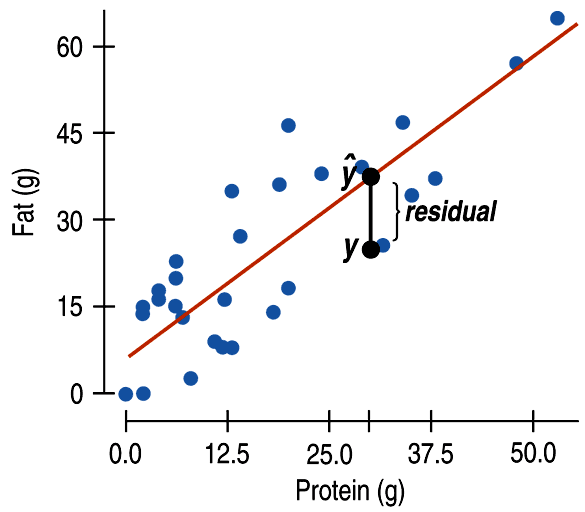 “Best Fit” Means Least Squares
Some residuals are positive, others are negative, and, on average, they cancel each other out.
So, we can’t assess how well the line fits by adding up all the residuals.
Similar to what we did with deviations, we square the residuals and add the squares.
The smaller the sum, the better the fit.
The line of best fit is the line for which the sum of the squared residuals is smallest, the least squares line.
Correlation and the Line
The figure shows the  scatterplot of z-scores for                                                                 fat and protein. 
If a burger has average protein content, it should have about average fat content too.
Moving one standard deviation away from the mean in x moves us r standard deviations away from the mean in y.
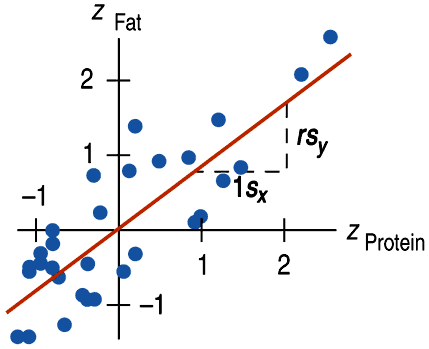 Correlation and the Line (cont.)
Put generally, moving any number of standard deviations away from the mean in x moves us r times that number of standard deviations away from the mean in y.
How Big Can Predicted Values Get?
r cannot be bigger than 1 (in absolute value),      so each predicted y tends to be closer to its mean (in standard deviations) than its corresponding    x was. 
This property of the linear model is called regression to the mean; the line is called the regression line.
The Regression Line in Real Units
Remember from Algebra that a straight line can be written as:  
In Statistics we use a slightly different notation:

We write      to emphasize that the points that satisfy this equation are just our predicted values, not the actual data values.
This model says that our predictions from our model follow a straight line.
If the model is a good one, the data values will scatter closely around it.
The Regression Line in Real Units(cont.)
We write b1 and b0 for the slope and intercept of the line.  
b1 is the slope, which tells us how rapidly     changes with respect to x.  
b0 is the y-intercept, which tells where the line crosses (intercepts) the y-axis.
The Regression Line in Real Units (cont.)
In our model, we have a slope (b1):
The slope is built from the correlation and the standard deviations:



Our slope is always in units of y per unit of x.
The Regression Line in Real Units (cont.)
In our model, we also have an intercept (b0).
The intercept is built from the means and the slope:


Our intercept is always in units of y.
Technology
We almost always use technology to find the equation of the regression line.
Your calculator has a Linear Regression tool.
Computer software makes a table for regression.
This table is what is usually provided on the AP exam.
Computer regression
Fat Versus Protein: An Example
The regression line for the Burger King data fits the data well:
The equation is
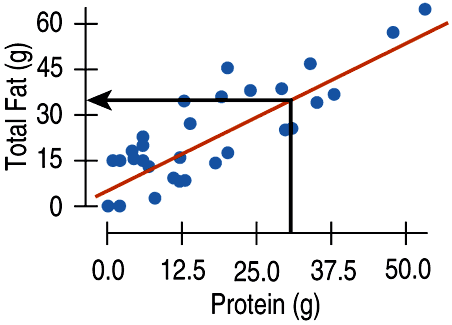 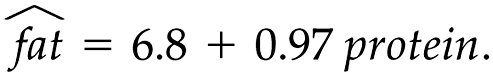 The predicted fat content for a BK Broiler chicken     sandwich (with 30 g of protein) is  6.8 + 0.97(30) = 35.9 grams of fat.
Teaching Tip
Slides 9-15 show how the regression line is derived. This helps students know where the line comes from. But it is not material that is assessed on the AP exam.
The Regression Line in Real Units (cont.)
Since regression and correlation are closely related, we need to check the same conditions for regressions as we did for correlations:
Quantitative Variables Condition
Straight Enough Condition
Outlier Condition
Residuals Revisited
The linear model assumes that the relationship between the two variables is a perfect straight line. The residuals are the part of the data that hasn’t been modeled.
Data = Model + Residual 
or (equivalently) 
Residual = Data – Model
Or, in symbols,
Residuals Revisited (cont.)
Residuals help us to see whether the model makes sense.
When a regression model is appropriate, nothing interesting should be left behind.
After we fit a regression model, we usually plot the residuals in the hope of finding…nothing.
Residuals Revisited (cont.)
The residuals for the BK menu regression look appropriately boring:
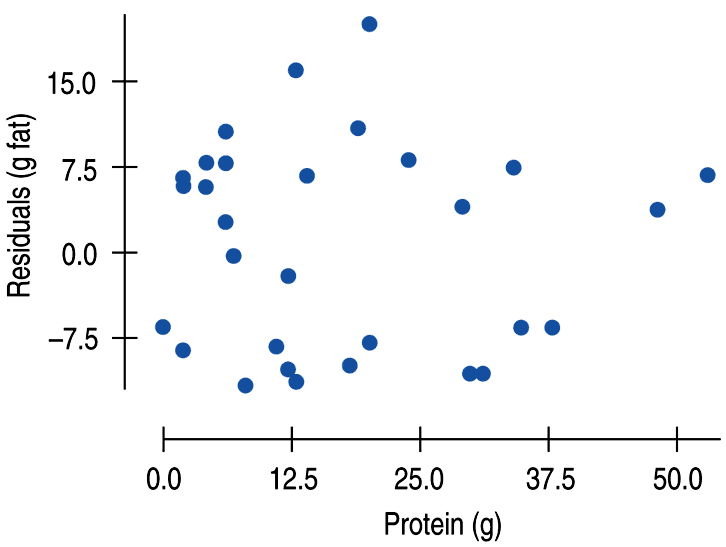 Teaching Tip
Making a residual plot involves a large number of calculator steps. Note that the AP Exam has not asked students to perform such technologically time-consuming tasks, but instead provides students with the residual plot(s) and asks them to interpret their meaning.
The Residual Standard Deviation
The standard deviation of the residuals, se, measures how much the points spread around the regression line.
Check to make sure the residual plot has about the same amount of scatter throughout.  Check the Equal Variance Assumption with the Does the Plot Thicken? Condition.
We can interpret se in the context of a data set. It is the typical error in the predictions made by the regression line.
R2—The Variation Accounted For
The variation in the residuals is the key to assessing how well the model fits.

In the BK menu items                                           example, total fat has                                                           a standard deviation                                                                  of 16.4 grams. The                                                standard deviation                                                               of the residuals                                                                  is 9.2 grams.
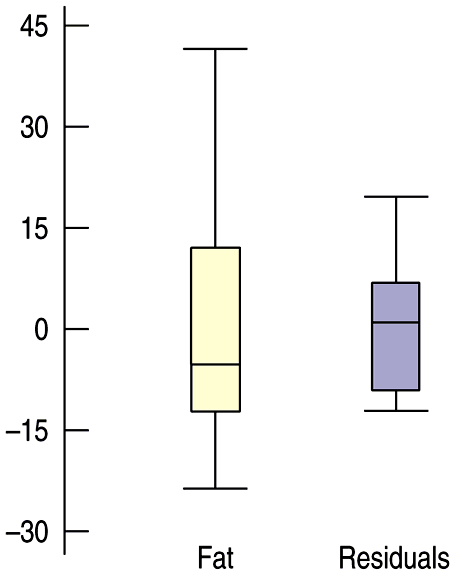 R2—The Variation Accounted For (cont.)
If the correlation were 1.0 and the model predicted the fat values perfectly, the residuals would all be zero and have no variation.
As it is, the correlation is 0.83—not perfection.
However, we did see that the model residuals had less variation than total fat alone.
We can determine how much of the variation is accounted for by the model and how much is left in the residuals.
R2—The Variation Accounted For (cont.)
The squared correlation, r2, gives the fraction of the data’s variance accounted for by the model. 
Thus, 1 – r2 is the fraction of the original variance left in the residuals.
For the BK model, r2 = 0.832 = 0.69, so 31% of the variability in total fat has been left in the residuals.
R2—The Variation Accounted For (cont.)
All regression analyses include this statistic, although by tradition, it is written R2 (pronounced “R-squared”). An R2 of 0 means that none of the variance in the data is in the model; all of it is still in the residuals.
When interpreting a regression model you need to Tell what R2 means.
In the BK example, 69% of the variation in total fat is accounted for by variation in the protein content.
How Big Should R2 Be?
R2 is always between 0% and 100%. What makes a “good” R2 value depends on the kind of data you are analyzing and on what you want to do with it. 
The standard deviation of the residuals can give us more information about the usefulness of the regression by telling us how much scatter there is around the line.
Reporting R2
Along with the slope and intercept for a regression, you should always report R2 so that readers can judge for themselves how successful the regression is at fitting the data.
Statistics is about variation, and R2 measures the success of the regression model in terms of the fraction of the variation of y accounted for by the regression.
Assumptions and Conditions
Quantitative Variables Condition:
Regression can only be done on two quantitative variables (and not two categorical variables), so make sure to check this condition.
Straight Enough Condition:
The linear model assumes that the relationship between the variables is linear. 
A scatterplot will let you check that the assumption is reasonable.
Assumptions and Conditions (cont.)
If the scatterplot is not straight enough, stop here. 
You can’t use a linear model for any two variables, even if they are related. 
They must have a linear association or the model won’t mean a thing.
Some nonlinear relationships can be saved by re-expressing the data to make the scatterplot more linear.
Assumptions and Conditions (cont.)
It’s a good idea to check linearity again after computing the regression when we can examine the residuals. 
Does the Plot Thicken? Condition:  
Look at the residual plot -- for the standard deviation of the residuals to summarize the scatter, the residuals should share the same spread.  Check for changing spread in the residual scatterplot.
Assumptions and Conditions (cont.)
Outlier Condition: 
Watch out for outliers. 
Outlying points can dramatically change a regression model.
Outliers can even change the sign of the slope, misleading us about the underlying relationship between the variables.
If the data seem to clump or cluster in the scatterplot, that could be a sign of trouble worth looking into further.
Reality Check: Is the Regression Reasonable?
Statistics don’t come out of nowhere. They are based on data. 
The results of a statistical analysis should reinforce your common sense, not fly in its face. 
If the results are surprising, then either you’ve learned something new about the world or your analysis is wrong.
When you perform a regression, think about the coefficients and ask yourself whether they make sense.
What Can Go Wrong?
Don’t fit a straight line to a nonlinear relationship.
Beware extraordinary points (y-values that stand off from the linear pattern or extreme x-values).
Don’t extrapolate beyond the data—the linear model may no longer hold outside of the range of the data.
Don’t infer that x causes y just because there is a good linear model for their relationship—association is not causation.
Don’t choose a model based on R2 alone.
What have we learned?
When the relationship between two quantitative variables is fairly straight, a linear model can help summarize that relationship.
The regression line doesn’t pass through all the points, but it is the best compromise in the sense that it has the smallest sum of squared residuals.
What have we learned? (cont.)
The correlation tells us several things about the regression:
The slope of the line is based on the correlation, adjusted for the units of x and y.
For each SD in x that we are away from the x mean, we expect to be r SDs in y away from the y mean.
Since r is always between –1 and +1, each predicted y is fewer SDs away from its mean than the corresponding x was (regression to the mean).
R2 gives us the fraction of the response accounted for by the regression model.
What have we learned?
The residuals also reveal how well the model works.
If a plot of the residuals against predicted values shows a pattern, we should re-examine the data to see why.
The standard deviation of the residuals quantifies the amount of scatter around the line.
What have we learned? (cont.)
The linear model makes no sense unless the Linear Relationship Assumption is satisfied.
Also, we need to check the Straight Enough Condition and Outlier Condition with a scatterplot.
For the standard deviation of the residuals, we must make the Equal Variance Assumption.  We check it by looking at both the original scatterplot and the residual plot for Does the Plot Thicken? Condition.
AP Tips
Make sure you can find the following values from a computer’s regression output.
The explanatory and response variables
R2 (and ignore R2(adj.))
slope and y-intercept
s
AP Tips
Know how to interpret these values in the context of the problem.
Make sure to include model words (approximately, about, etc…) when interpreting slope and y-intercept. Without those words, you will not receive full credit.
Be able to take the square root of R2 to find the correlation coefficient and give it the appropriate sign (+ or -).
Know that r is generally called “the correlation coefficient” on AP problems
AP Tips
Know how to calculate an individual residual and interpret its value in context.
Always write regression equations with the data variables (not x and y) and put a hat over the y-variable name.